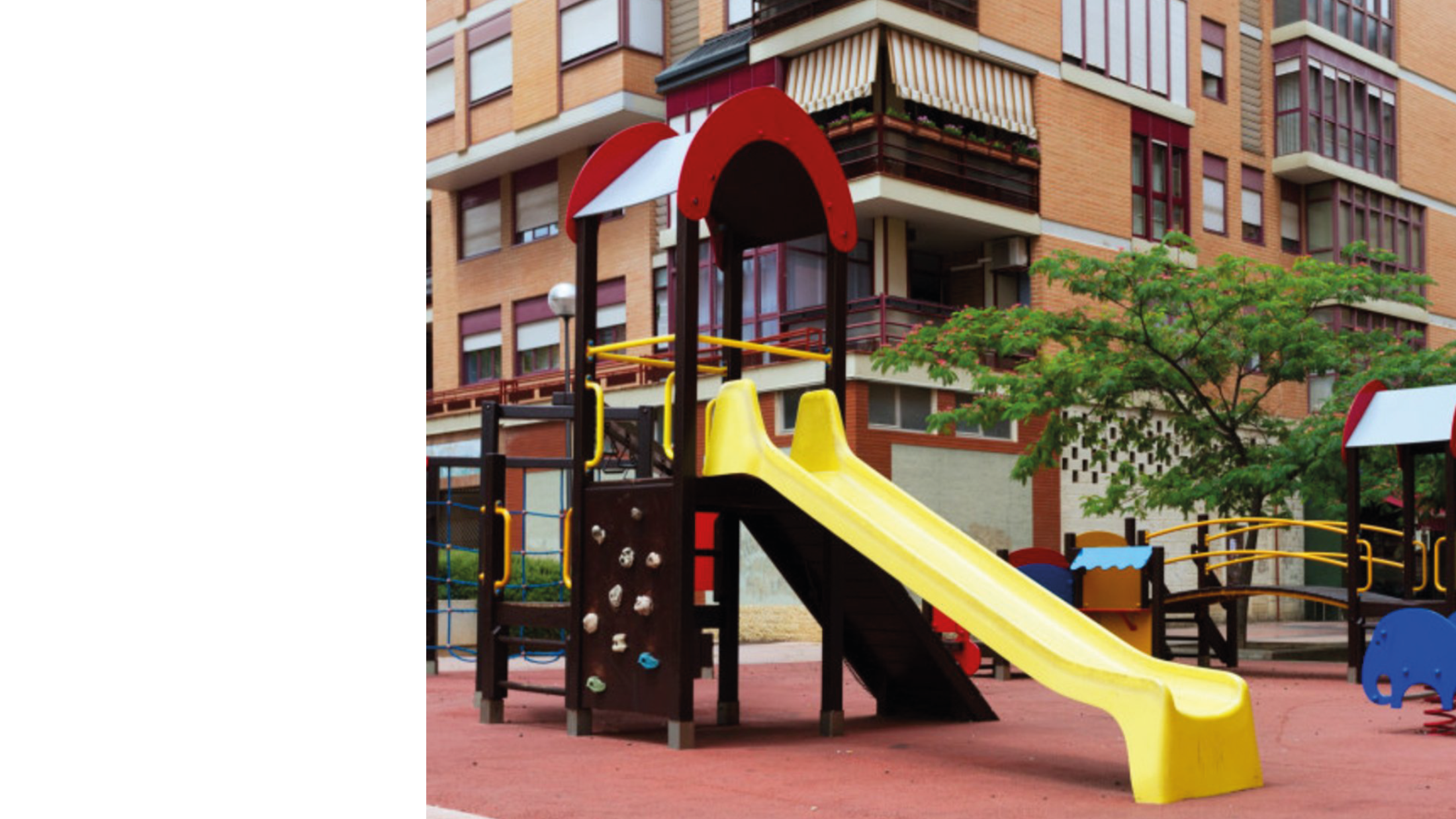 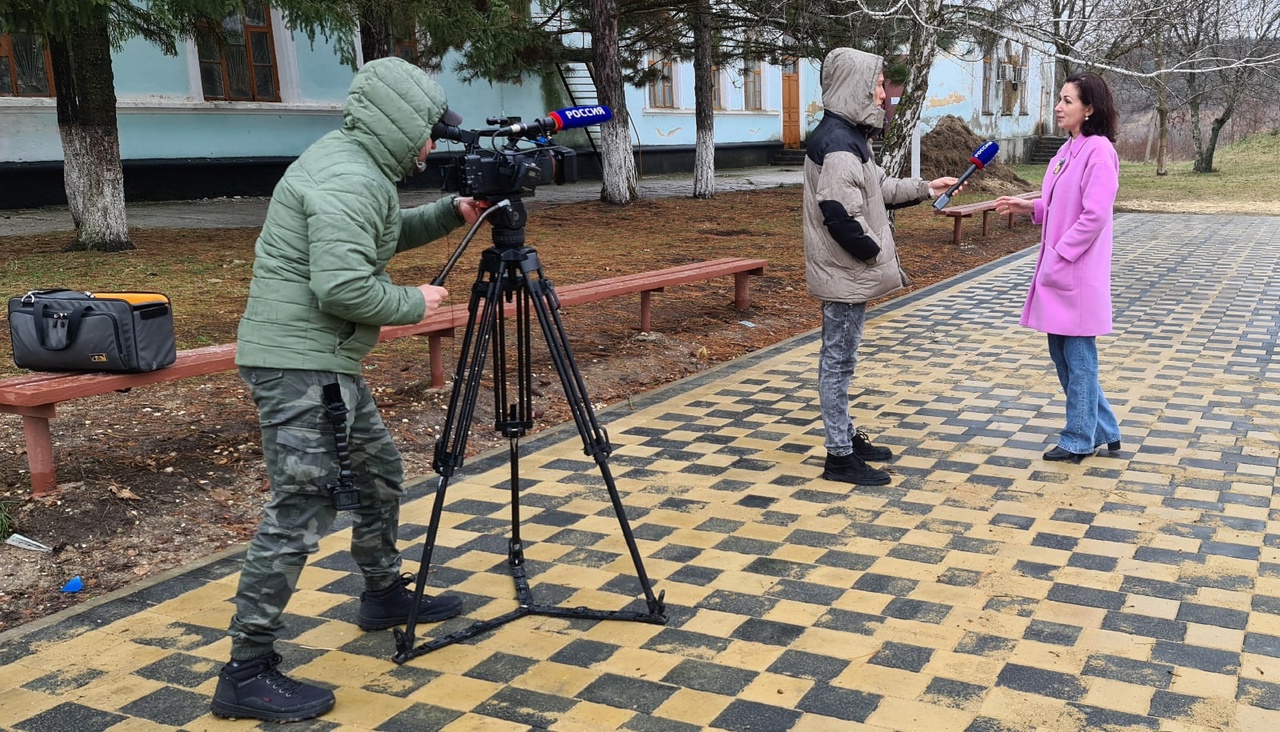 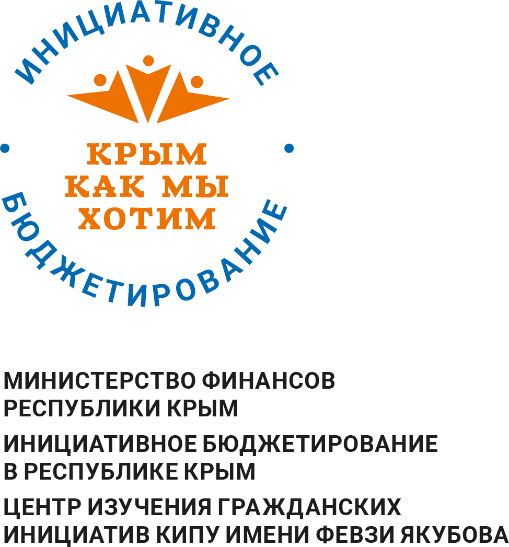 РАБОТА СО СМИ В ПРОЕКТАХ ИНИЦИАТИВНОГО БЮДЖЕТИРОВАНИЯ
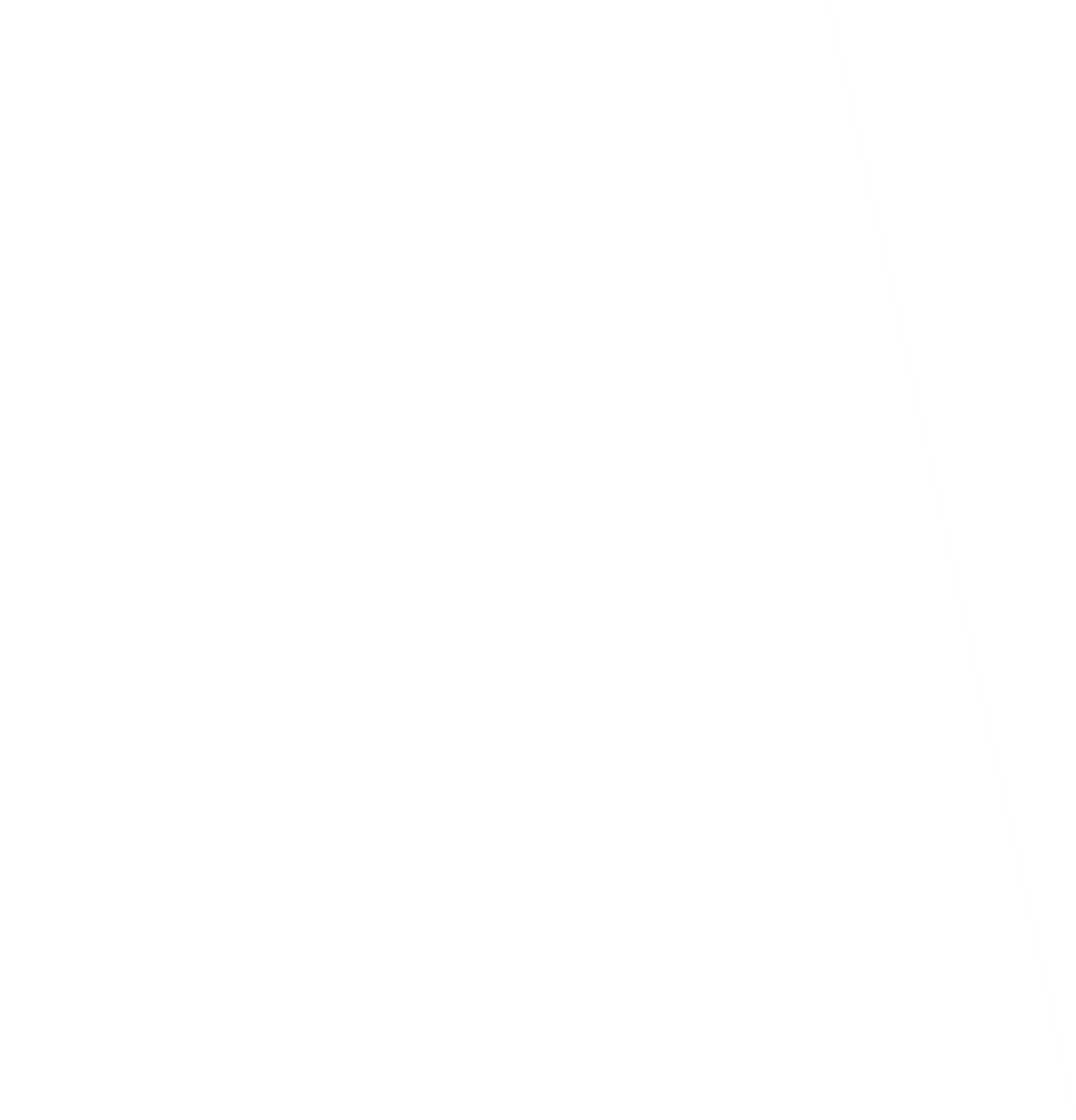 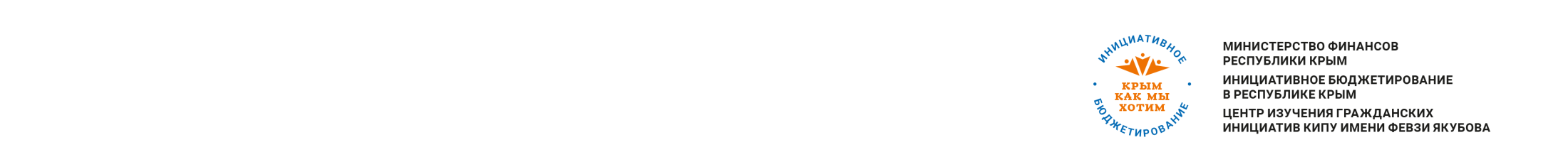 Инициативное бюджетирование
с. Находка Джанкойского района
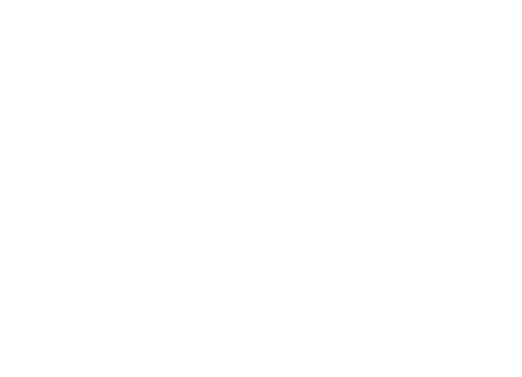 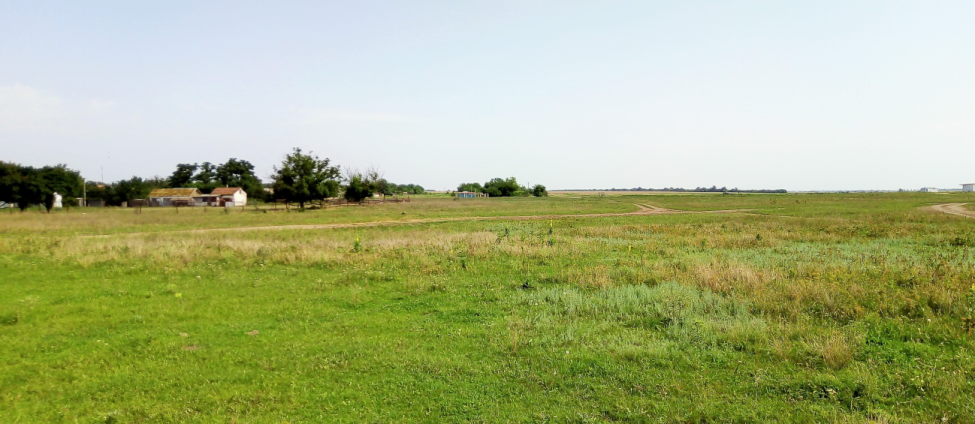 Позволяет решать текущие проблемы социальной инфраструктуры сельских поселений
Позволяет поддерживать контакт с местными жителями и способствуют росту доверия к власти
Важно выстраивать правильную информационную кампанию, которая будет стимулировать гражданскую заинтересованность, способствовать формированию навыков гражданского участия в самоуправлении
БЫЛО
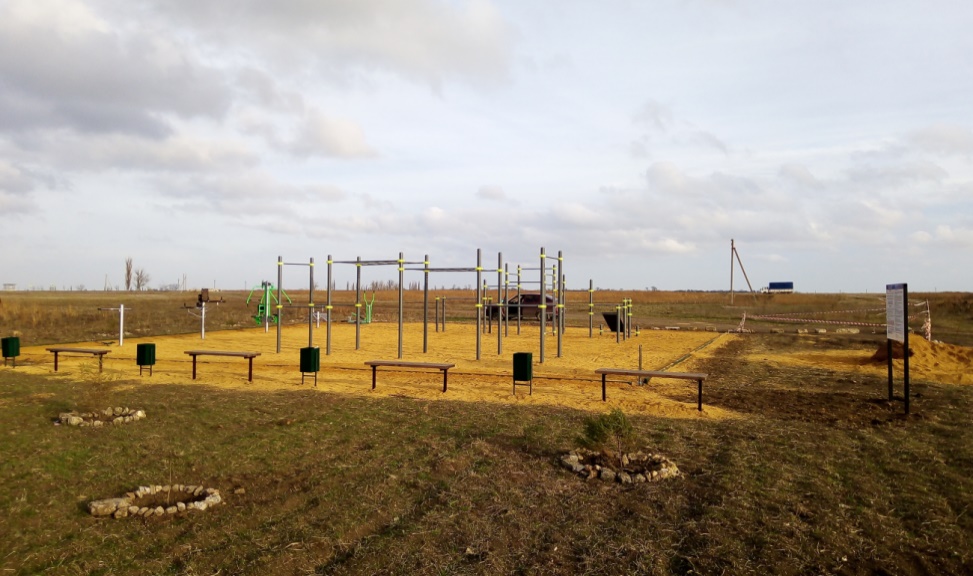 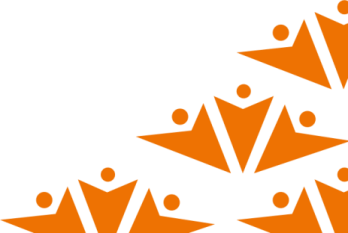 СТАЛО
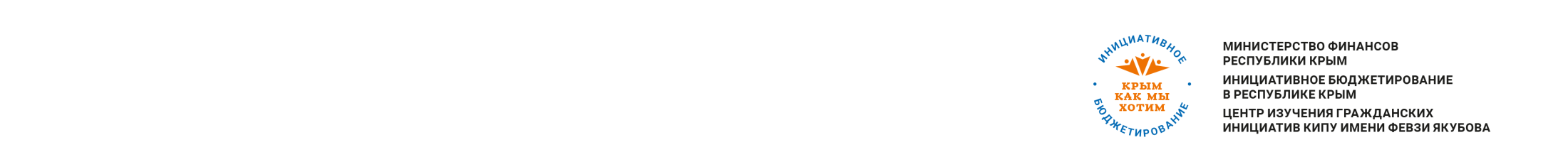 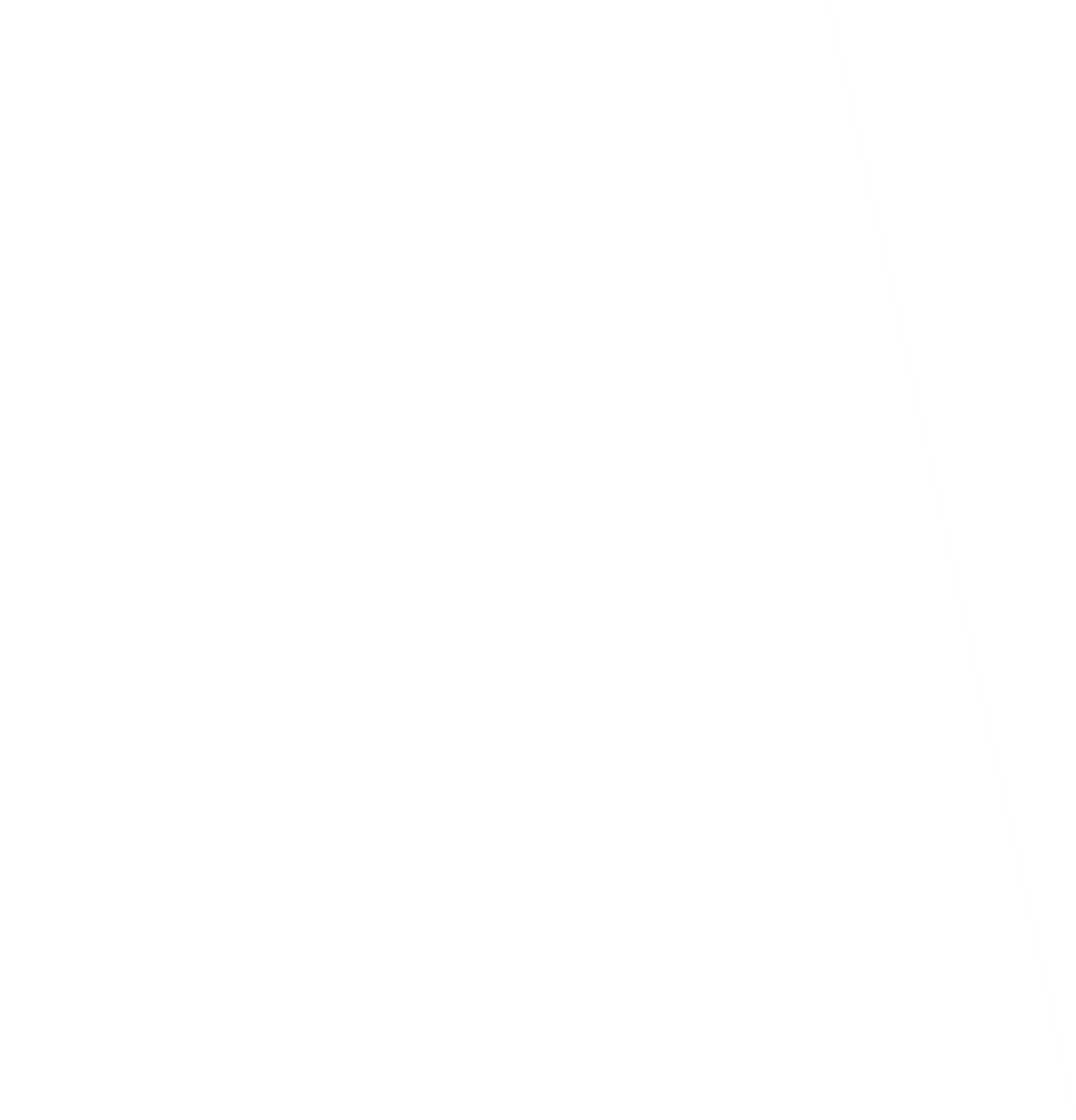 Использование  информационных стендов - 30 баллов
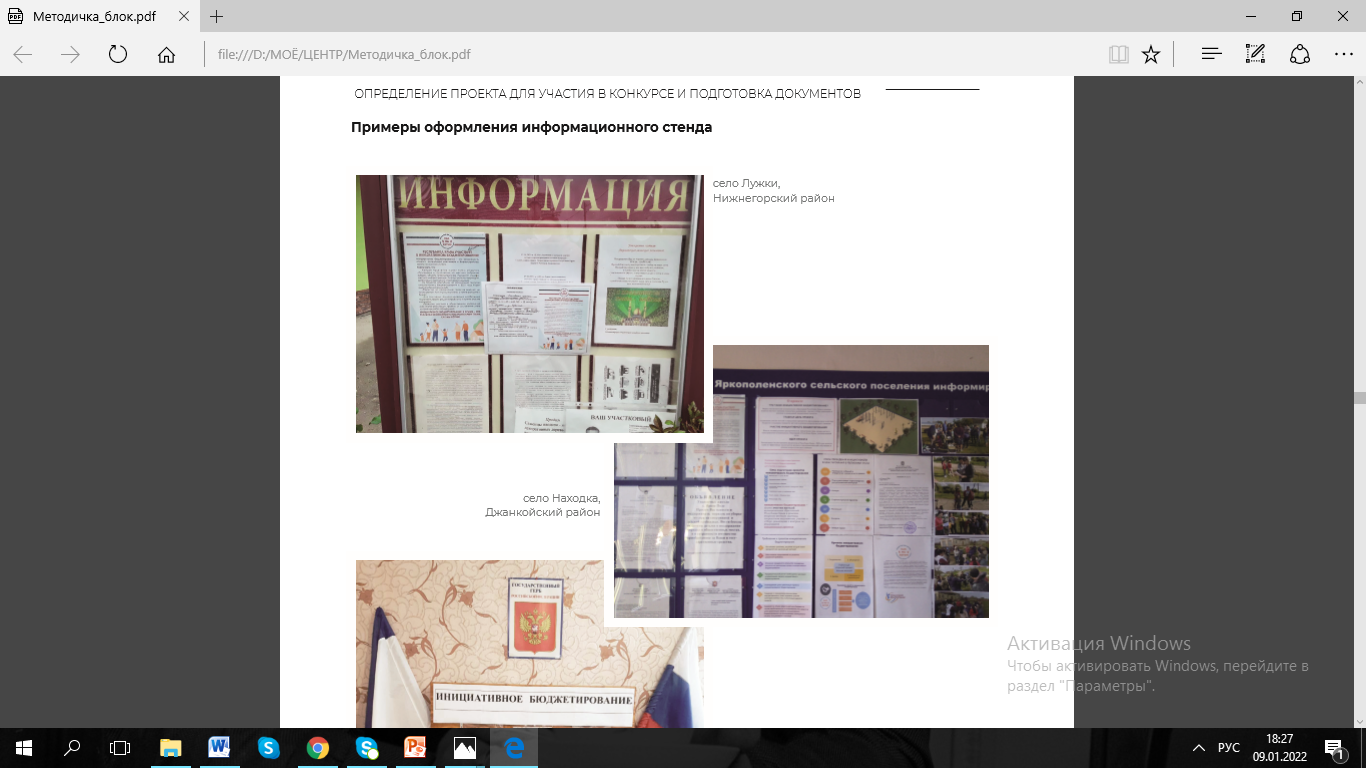 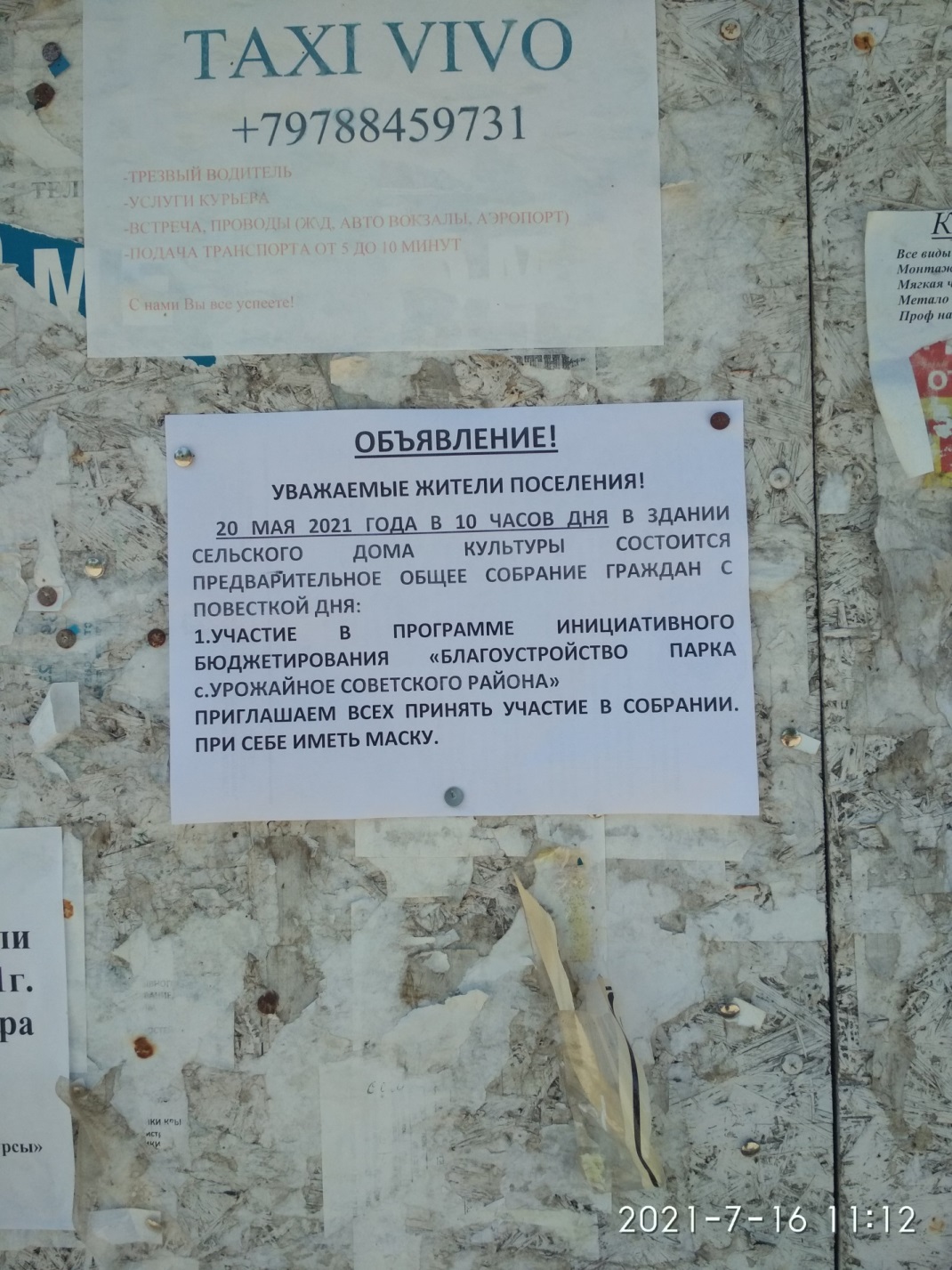 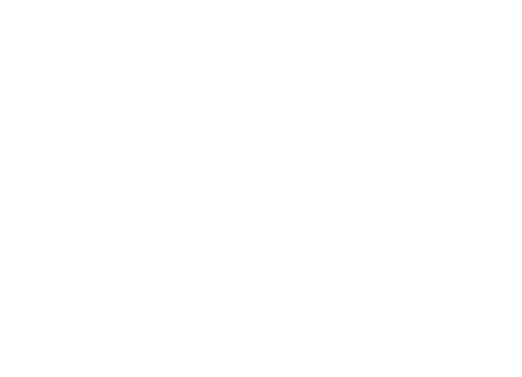 Оформить стенды на территории значимых социальных объектов (в администрации, школах, ДК, ФАПах) 
Повесить информационные  плакаты и объявления в местах активного пребывания людей 
Начинать информировать за две недели до мероприятия 
При оформлении материалов использовать логотип и слоган программы ИБ в Республике Крым
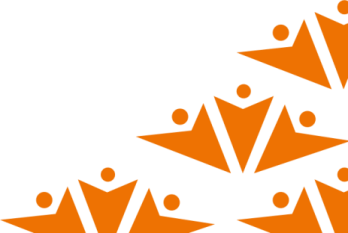 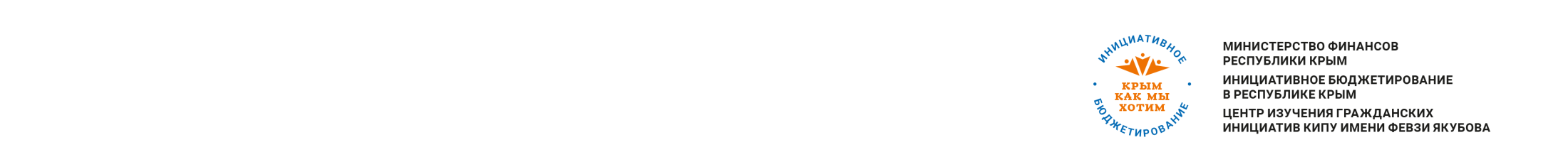 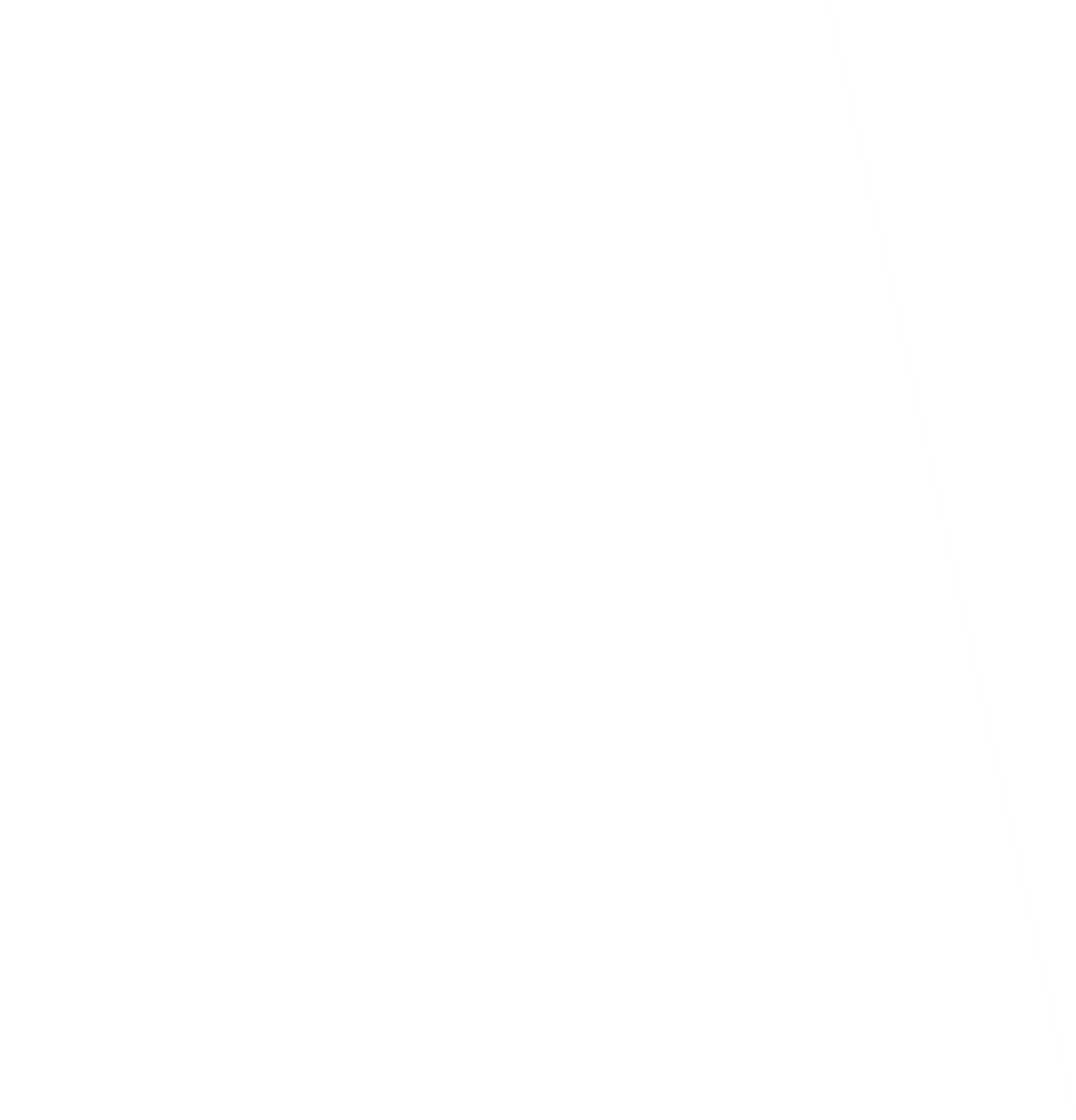 Наличие публикаций в республиканских, районных, городских газетах - 20 баллов
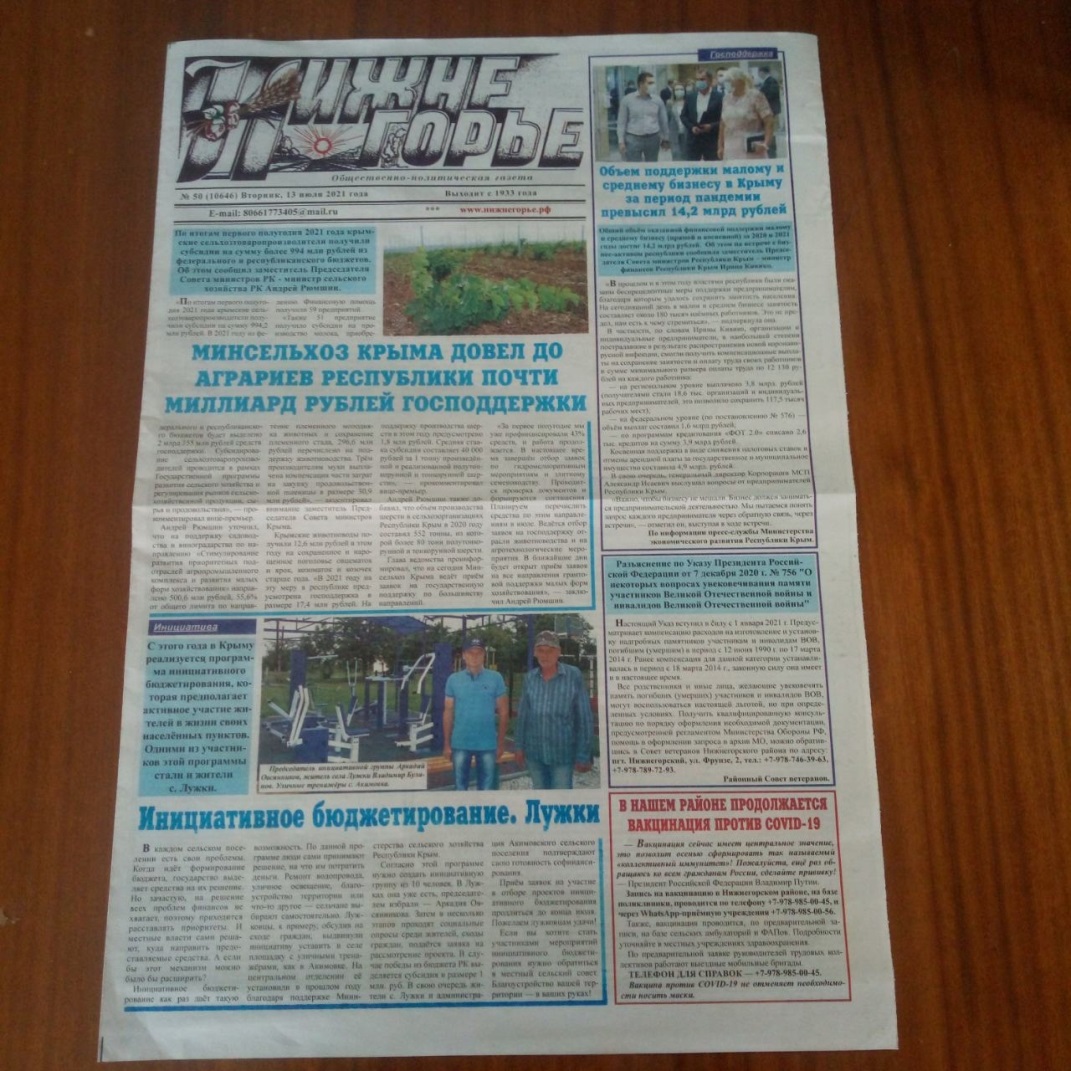 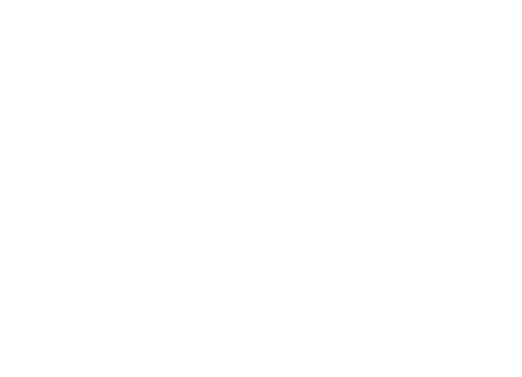 Даже при разовом использовании имеет эффект 
Частота информирования: за 4-5 дней до начала мероприятия, после 2-3 дней по завершению мероприятия. 
Публикации могут появляться перед каждым новым этапом участия в конкурсе и после каждого этапа
Следует максимально привлекать местные издания, создать колонку, посвященную ИБ
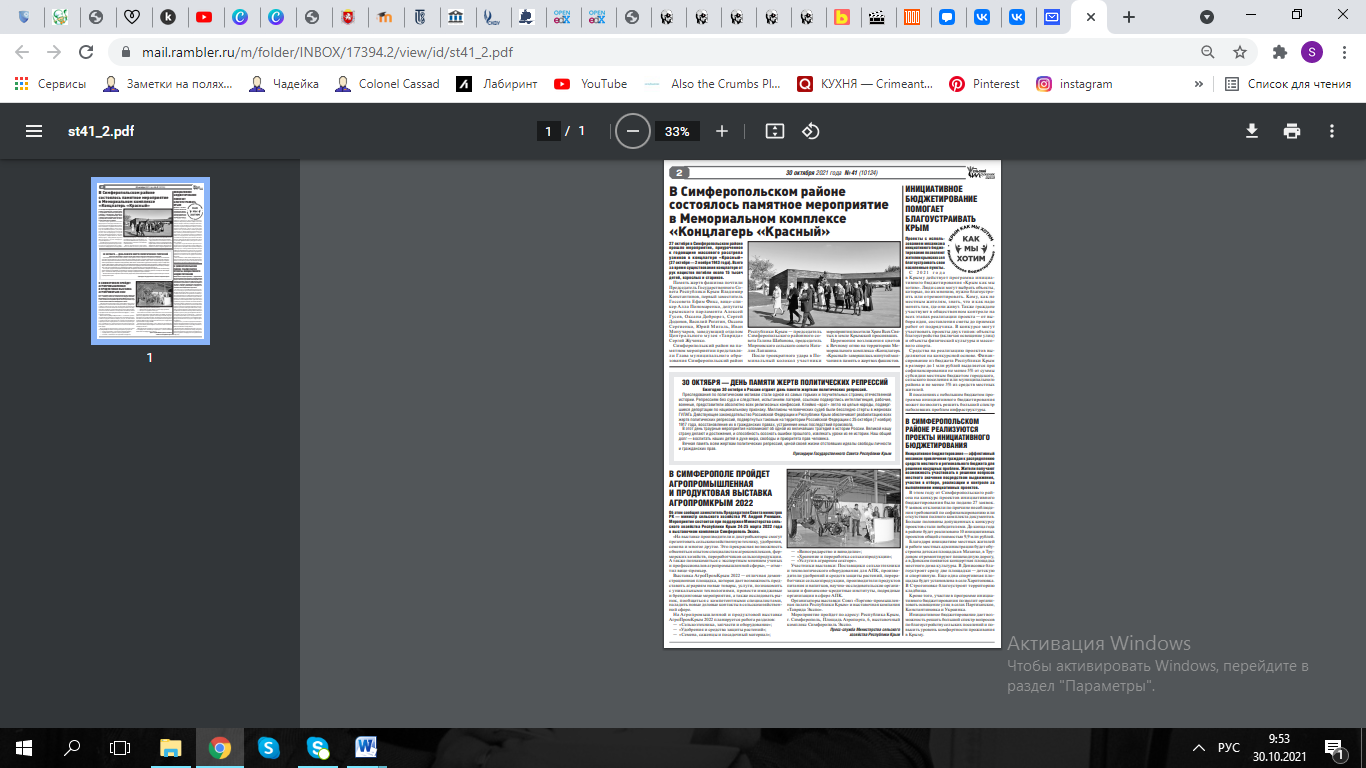 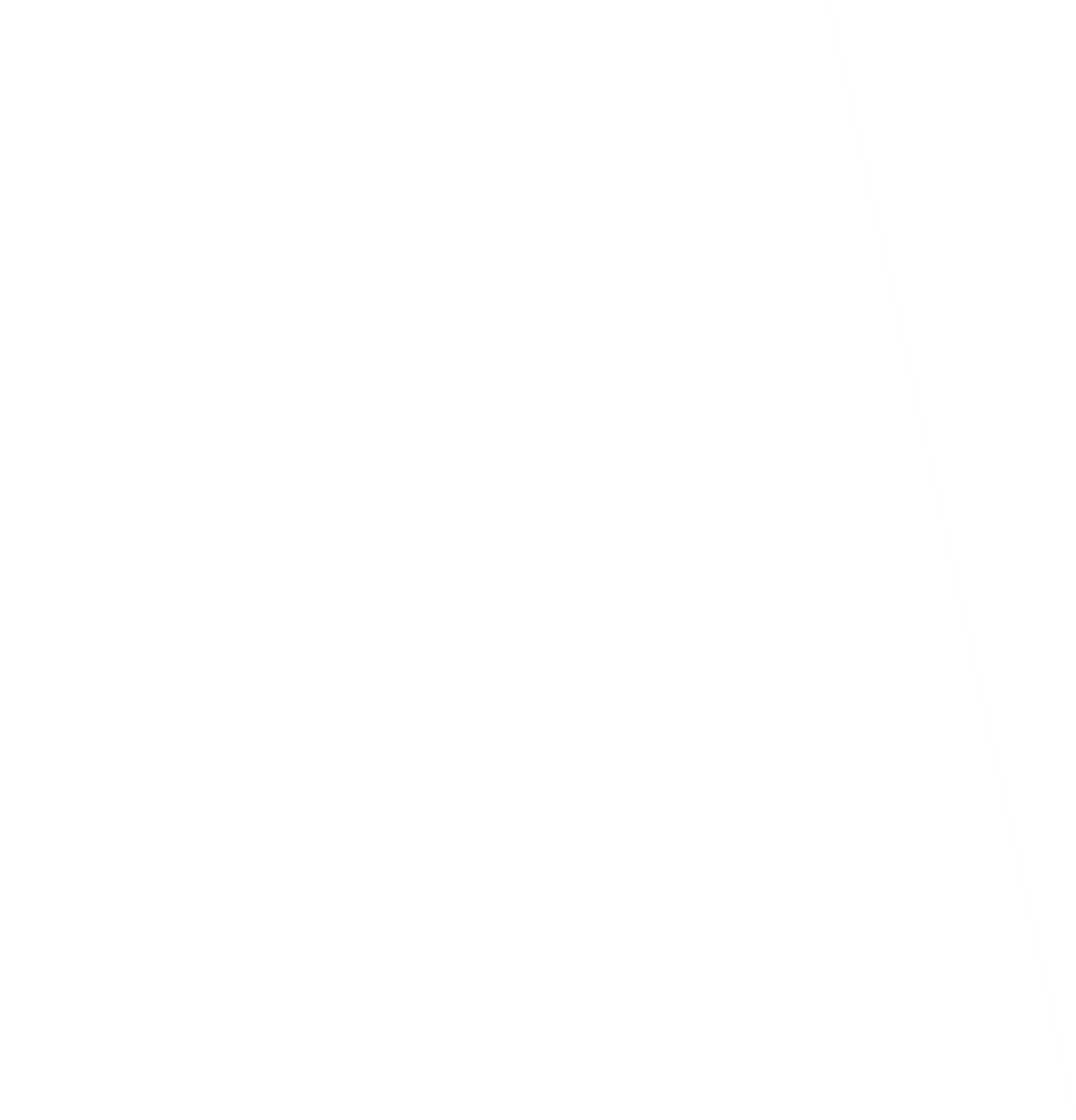 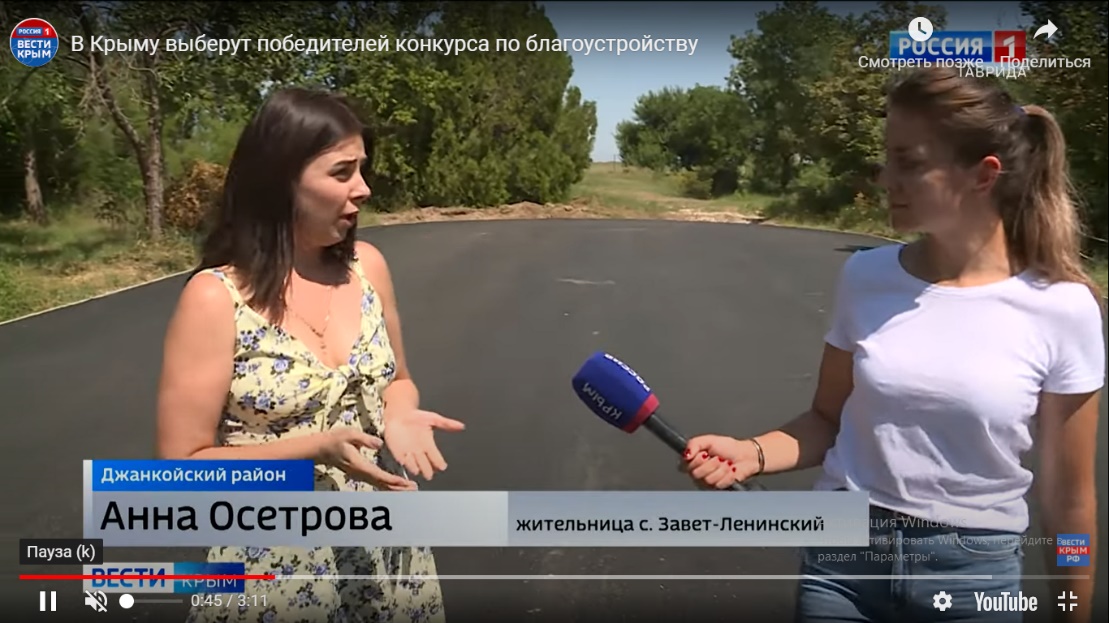 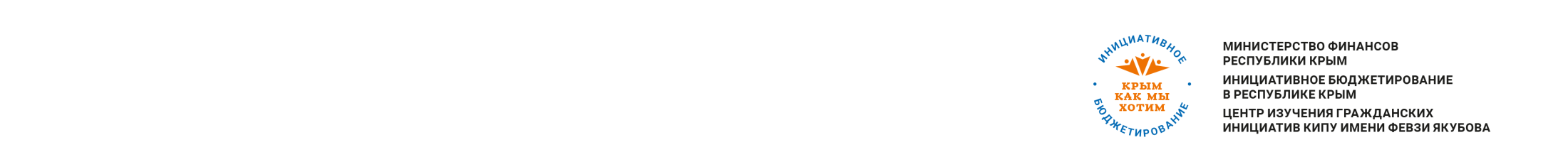 Наличие телевизионной передачи, посвященной проекту - 10 баллов
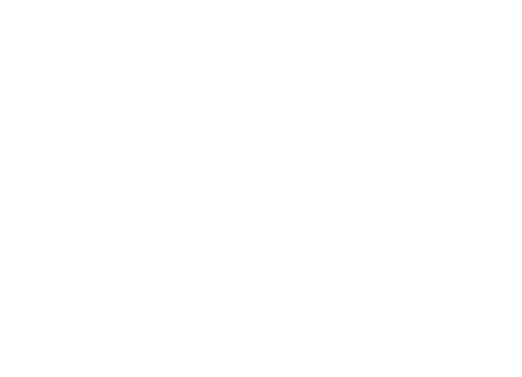 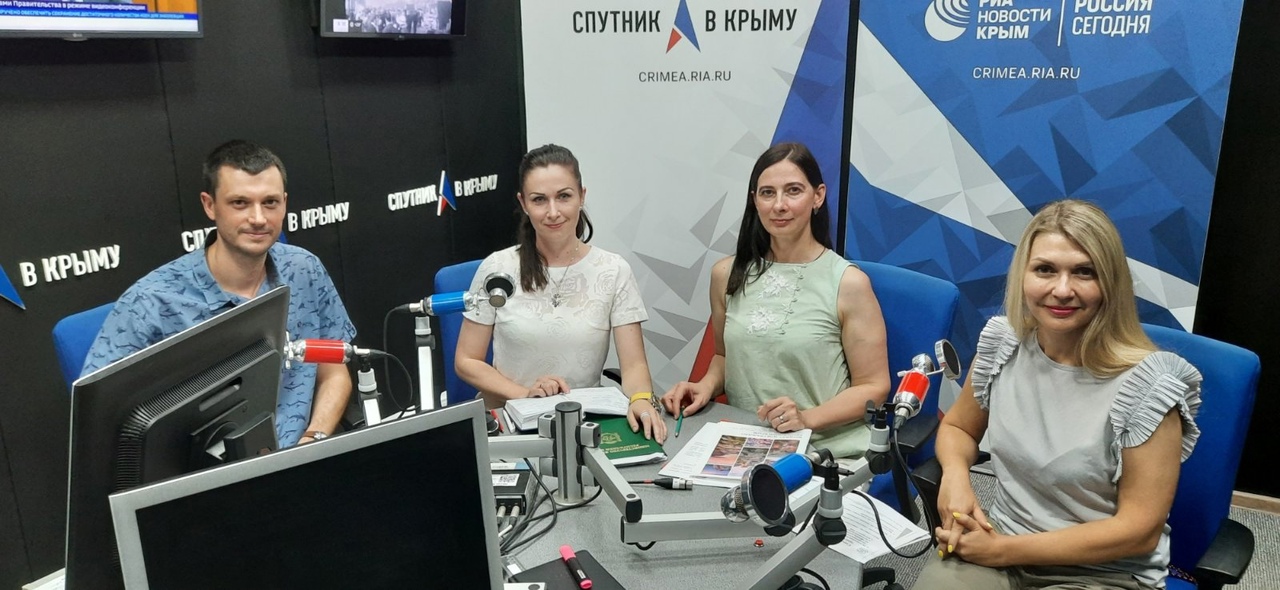 Наличие радиопередачи, посвященной проекту - 10 баллов
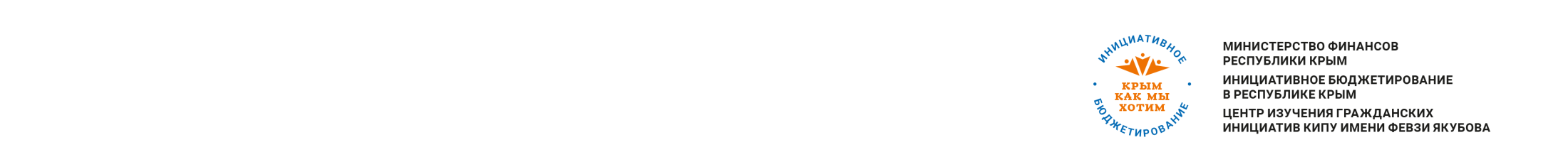 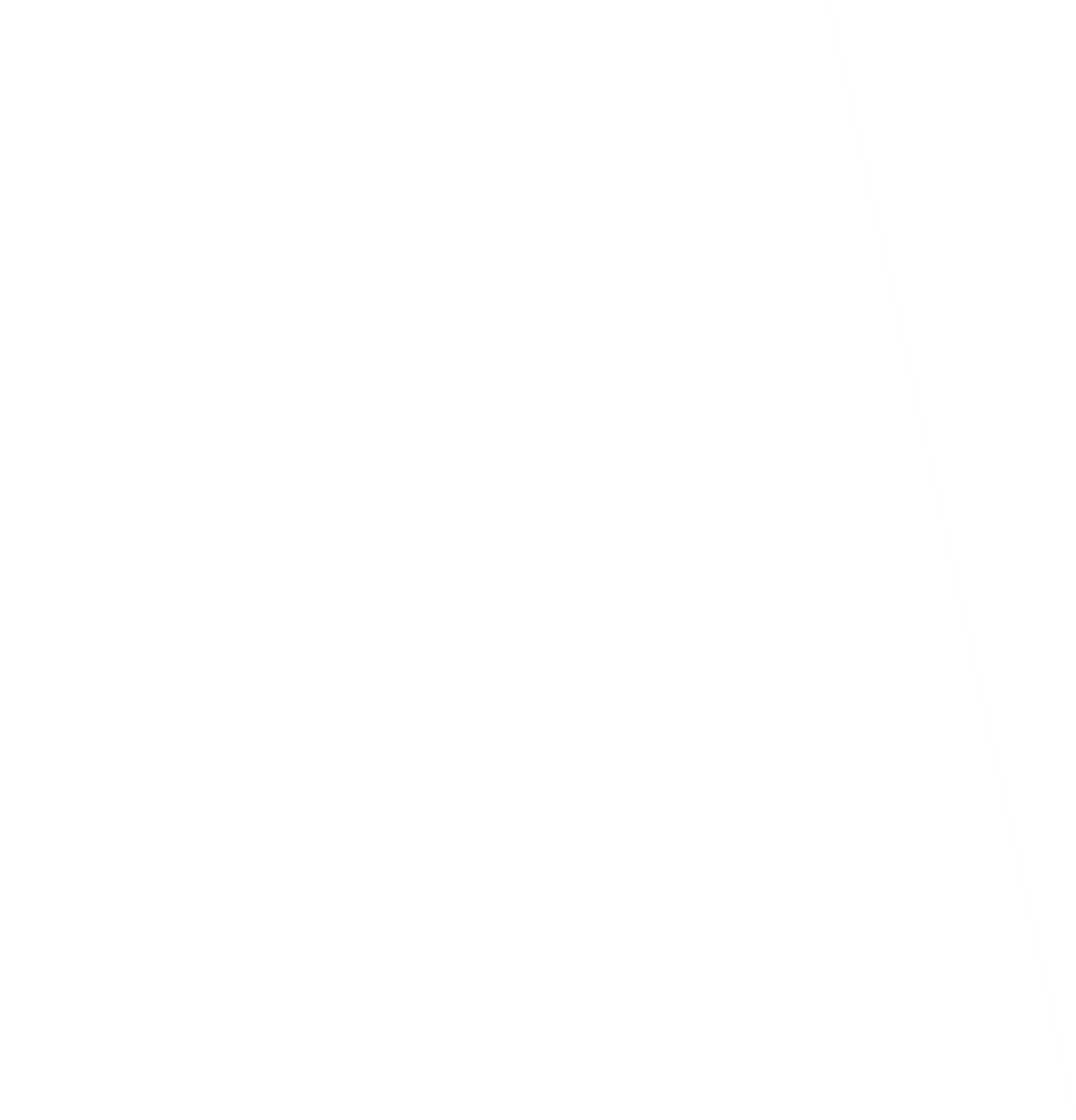 Размещение информации в сети Интернет, в частности в социальных сетях - 30 баллов
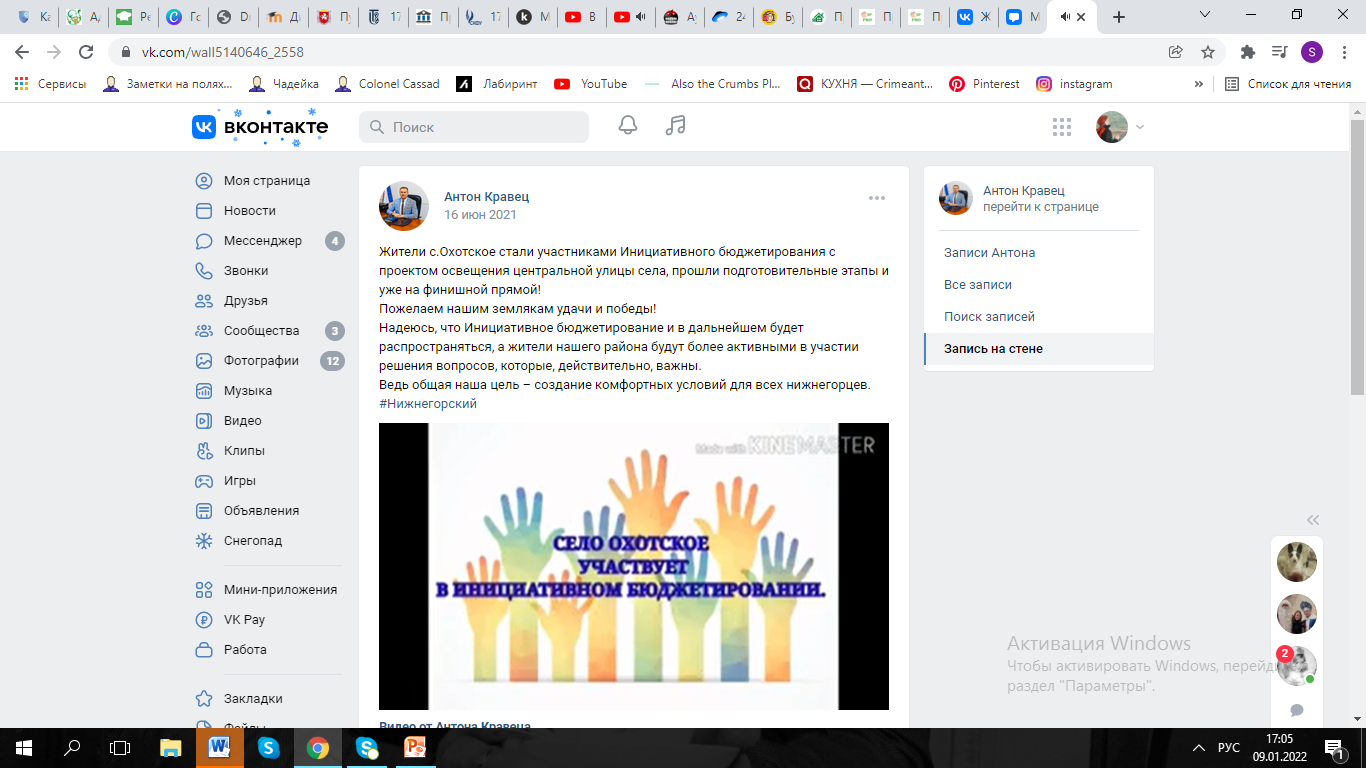 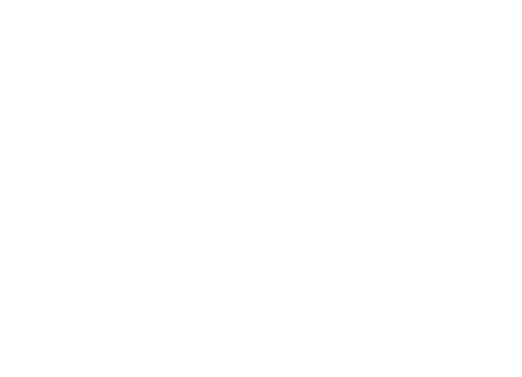 Не менее 5 публикаций 
Позволяет охватить большую аудиторию 
На сайте администрации района / поселения создать рубрику об ИБ и размещать информацию
Использовать информационные сайты, освещающие жизнь района
Выложить информацию в группах населенного пункта в соц. сетях
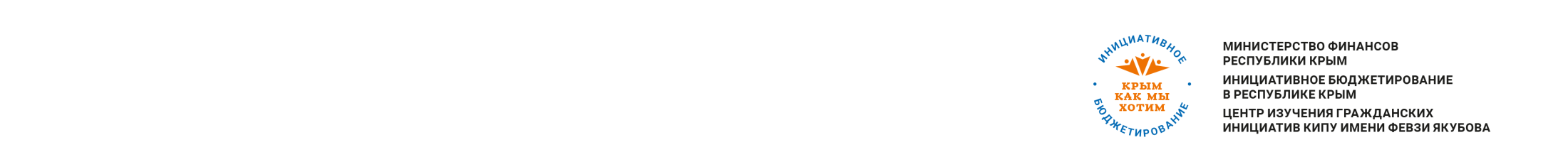 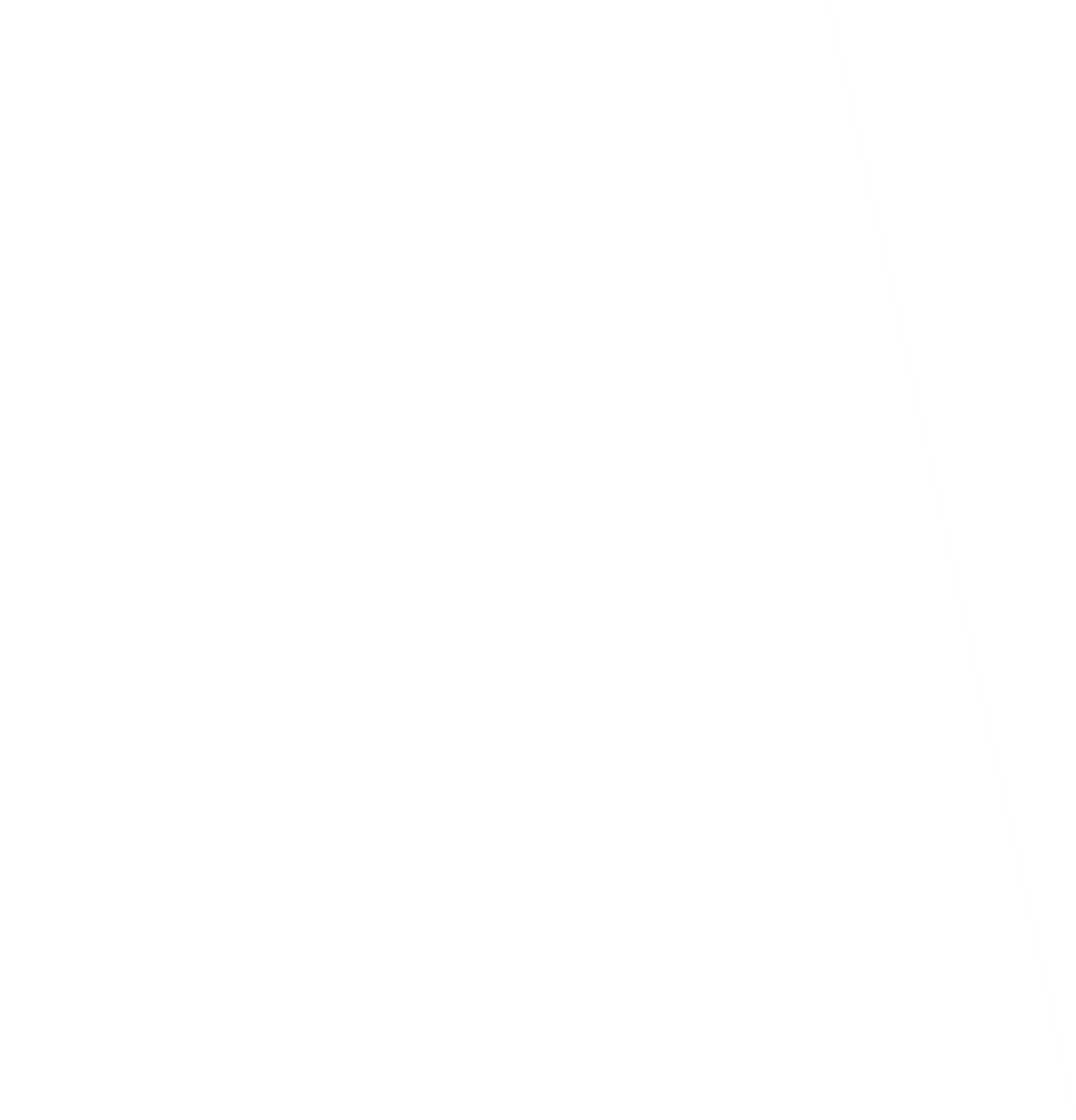 Размещение информации в сети Интернет, в частности в социальных сетях - 30 баллов
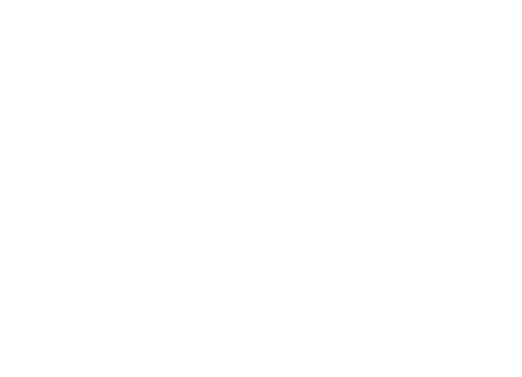 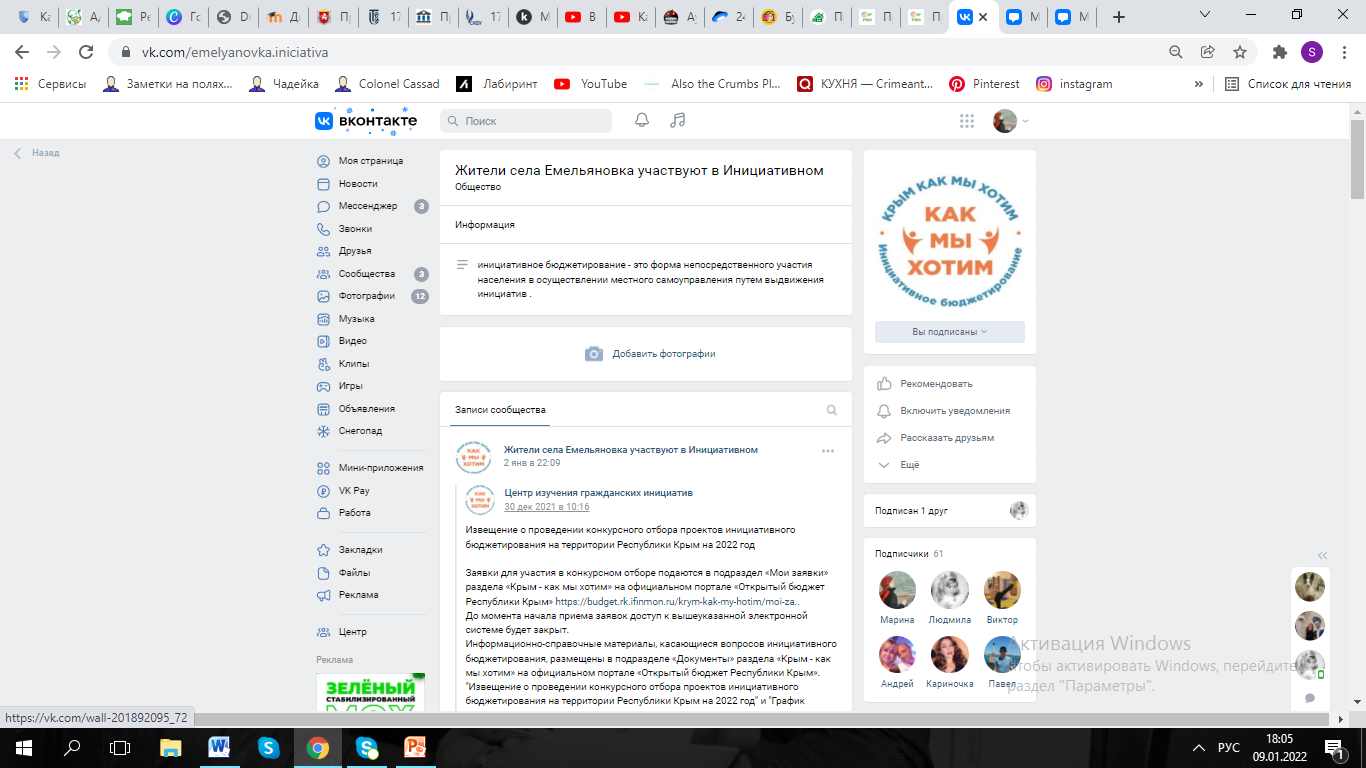 Создать в соц. сетях группы, посвященные проекту ИБ (например, Вконтакте, Одноклассники, Facebook), Использовать мессенджеры (Viber, Whatsapp и др.)
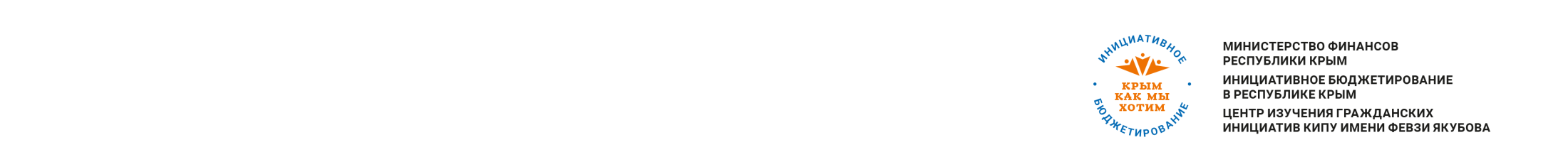 Информационная кампания должна сопровождать весь проект, а не только начальный и финальный этапы
Рекомендуется назначить сотрудника, ответственного за информационное сопровождение проектов ИБ
!
О чем информировать население
О программе ИБ, требованиях к проектам, условиях конкурсного отбора
Об этапах подготовки проекта
О проведении предварительного и заключительного собрания
О ходе работ по реализации проекта
Об открытии объектов
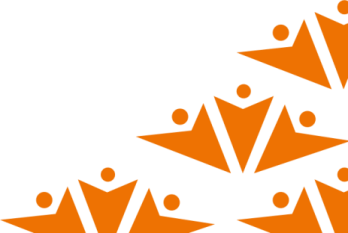 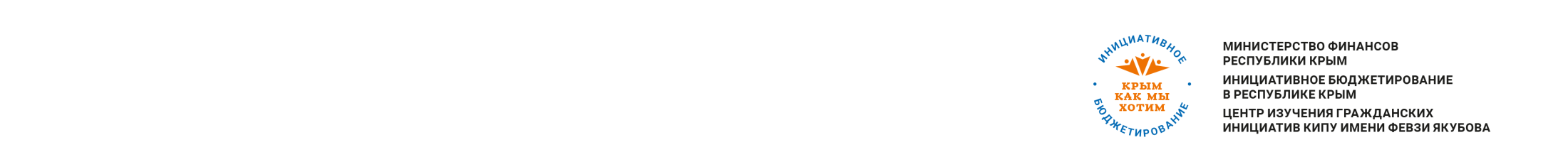 Контакты Центра изучения гражданских инициатив
Электронная почта: centr_grajdan@kipu-rc.ru
Группа во
Вконтакте
Группа в Одноклассниках
Группа в Facebook
Группа в Instagram
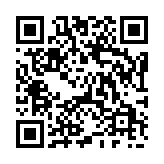 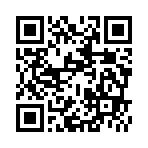 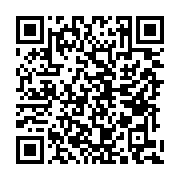 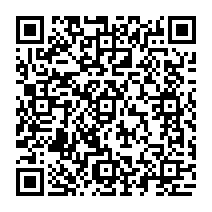 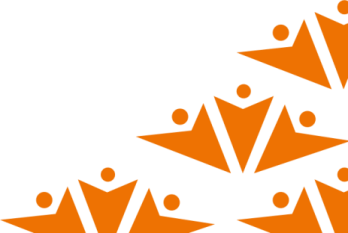 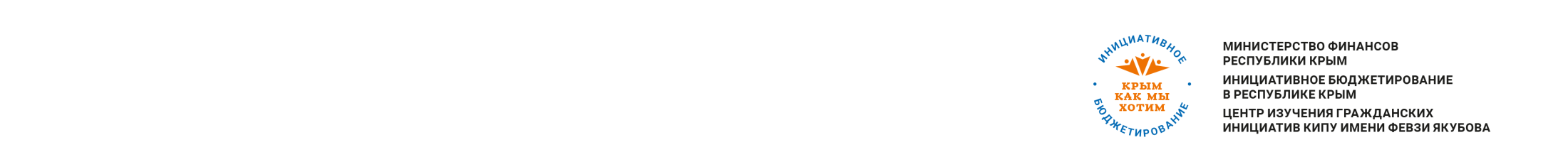 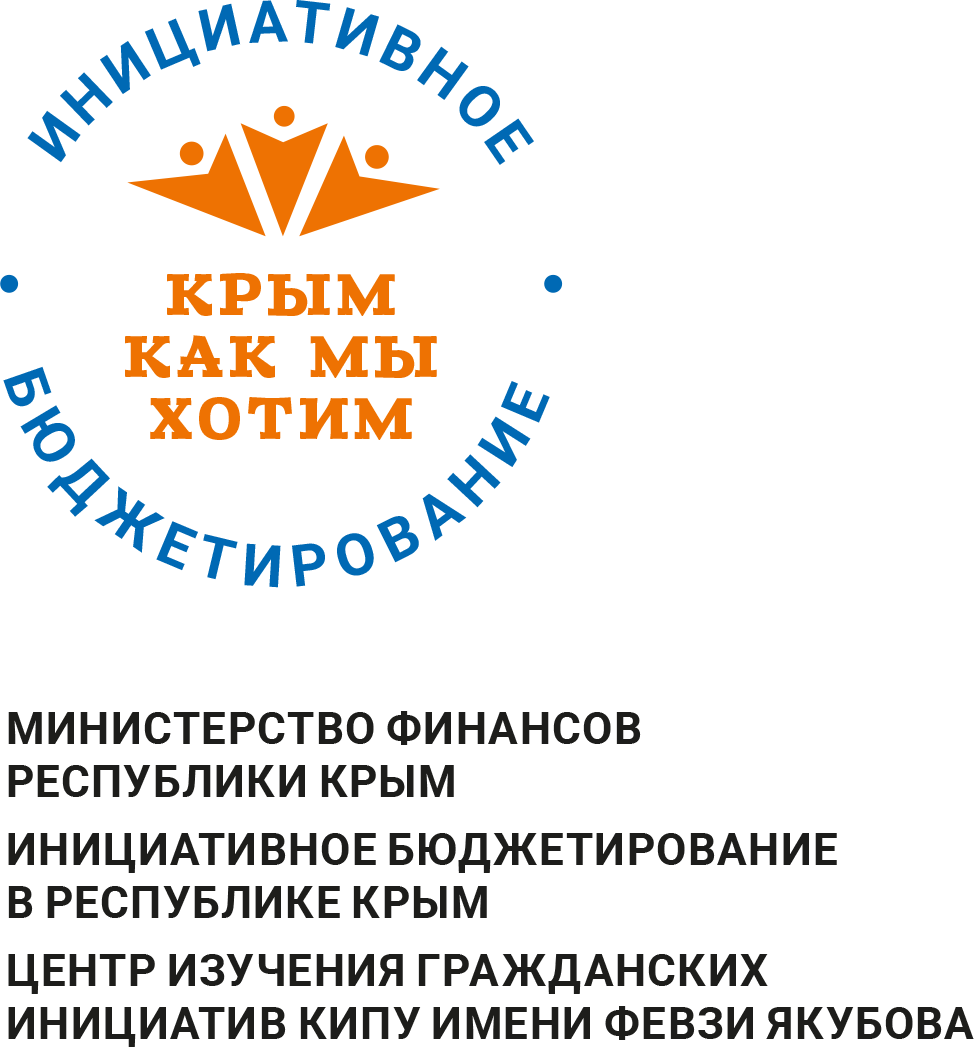 Спасибо за внимание!
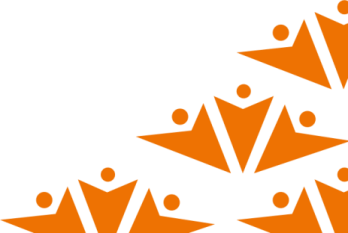